Elementos do Clima
Elementos do Clima
Estudar  clima é entender sua dinâmica. Seu processo dinâmico ocorre na variação e flutuações dos elementos do clima que atuam de maneira interdependente.  Processos naturais que acontecem na camada da atmosfera terrestre, os chamados fenômenos atmosféricos estão relacionados às dinâmicas de temperatura do ar e da pressão atmosférica, e envolvem vento, umidade, formação de nuvens e precipitações. Saber que a ação humana causa alterações que tem consequências para nós mesmos, nós faz repensar o que somos.
Temperatura
A temperatura é um fenômeno atmosférico definido como a quantidade de calor existente no ar, é o calor armazenado, causado pela energia solar que chega à superfície terrestre e aquece a atmosfera por meio de irradiação solar. É medida em graus Celsius (ºC) ou Fahrenheit.
A sua variação pode ser por intervalos de tempos diferentes. A temperatura depende da trajetória diária e anual do Sol e outros vários fatores: altitude, latitude, continentalidade, maritimidade sem contar as ações humanas.
Temperatura
Temperatura
Radiação Solar: É o calor recebido de tudo que rodeia o animal (sol, paredes, outros animais, o solo etc). Somente 31% da radiação solar atinge a superfícieterrestre. 30% é refletida pelas camadas de nuvens e volta para o espaço e 6% é refletido pelo solo. Cerca de 15% é absorvida na atmosfera, pelo vapor de água, CO2 e partículas (aerossóis). Aproximadamente 3% é absorvido na ionosfera, na formação do ozônio. Cerca de 15% da radiação solar incidente é dispersada pelas partícula sólidas e gasosas.
Temperatura
Amplitude Térmica - A variação de temperatura durante um determinado período de tempo é chamada de amplitude térmica. É condicionada por inúmeros fatores, como a presença de vegetação e a proximidade para com o mar. A quantidade de água presente no ar na forma de vapor, interfere na amplitude térmica, de modo que quanto maior for essa umidade, menor tende a ser a amplitude térmica.
Umidade
A umidade é a quantidade de água que se encontra no ar na forma de vapor ou de pequenas gotas presente na atmosfera em determinado instante. 
É resultante e integrante dos processos que compõem o ciclo hidrológico: evaporação, condensação, evapotranspiração  e precipitação. 
Pode ser expressa em valores absolutos ou relativos: A umidade absoluta do ar é a quantidade (em gramas) de vapor d'água. 
O ar em temperaturas mais elevadas geralmente costuma ter uma capacidade maior de armazenar umidade do que em temperaturas mais baixas.
Umidade
A umidade é a quantidade de água presente no ar na forma de vapor, de modo que quanto maior for essa umidade, menor tende a ser a amplitude térmica. 
A umidade relativa do ar é obtida através da relação entre a umidade absoluta (a quantidade de vapor de água do ar) e o ponto de saturação (a quantidade máxima de vapor de água que o ar consegue reter), em determinado local e momento. Ela é expressa em porcentagem (%). Quando, na atmosfera, a umidade atinge o ponto de saturação, ela libera água que cai sobre o solo em forma de chuva ou outros tipos de precipitação.
Umidade
A umidade é relativa ao ponto de saturação de vapor de água na atmosfera, que é de 4%. Quando a atmosfera atinge essa porcentagem, ou se satura de vapor, ocorre as chuvas. Muitas vezes escutamos no jornal falarem que a umidade relativa do ar é, por exemplo, de 60%. Isto quer dizer que estamos a 60% da capacidade máxima de retenção de vapor de água na atmosfera. Quando está chovendo, a umidade relativa do ar está em 100%, ou 4% em termos absolutos. Portanto, quando a umidade relativa do ar está por volta de 60%, está em 2,4% de vapor em termos absolutos.
A umidade é que da origem as nuvens e as precipitações. As precipitações ocorrem quando há queda de água, seja no estado líquido ou sólidos, sobre a superfície terrestre.
ORVALHO
Surge com a condensação do vapor devido à redução rápida da temperatura ambiente ou quando a umidade do ar entra em contato com uma superfície fria. Por isso, o orvalho ocorre geralmente ao amanhecer ou ao anoitecer em noites mais frias.
NÉVOA
Ocorre por diversos motivos, entre eles a condensação da umidade no ar, que forma uma nuvem próxima ao solo.
Granizo
Conhecido popularmente como “chuva de pedras”, este tipo de precipitação ocorre, em geral durante os temporais.
NEVE
Ocorre em condições de temperaturas baixas, como nas regiões de clima frio e temperado. A temperatura fria impede a fusão dos cristais (água congelada) formados pelo vapor de água na atmosfera e estes se precipitam sob a forma de neve (cristais de gelo). 
geadas,
Umidade – Tipos de Chuva
Umidade - Tipos de Chuva
Chuva Convectiva ou de Convecção (ou de verão): ocorre quando o ar quente se ascende verticalmente, resfriando-se em contato com as camadas mais frias da atmosfera e se precipita sob a forma de chuva. Típica de regiões de altas temperaturas, nas zonas climáticas próximas ao Equador no interior dos continentes.

O processo: o calor do sol esquenta o ar que tende a subir e a esfriar enquanto sobe; o vapor d’água contido no ar esfria e precipita; a evaporação também é intensa, portanto esse ar sobe e carrega muita umidade, aumenta cada vez mais a quantidade de vapor no ar; aumenta-se a instabilidade, isto é, o ar fica a beira de atingir o ponto de saturação; umidade se eleva de forma a atingir níveis muito elevados por volta de 16 horas, causando tempestades. A chuva se manifesta intensamente e é de curta duração (pode durar apenas 10 mim).
Umidade - Tipos de Chuva
Umidade - Tipos de Chuva
Chuva Orográfica ou de Relevo: ocorre quando a disposição de um relevo forma um obstáculo à passagem do ar. Com isso ocorre a ascensão e o resfriamento do ar, que se condensa, forma nuvens e precipita-se sob a forma de chuva em um flanco do relevo. Ao subir para vencer o obstáculo: o ar esfria; o ponto de saturação diminui; a umidade relativa do ar aumenta; ocorre a condensação; formam-se nuvens e chove. São chuvas frequentes nas áreas: de relevo acidentado, ao longo das serras.
Umidade - Tipos de Chuva
Umidade - Tipos de Chuva
Chuva Frontal: ocorre quando há o encontro de uma massa de ar frio com uma massa de ar quente. Este encontro forma a frente fria, pois o ar quente, por ser mais leve, ascende e ao se resfriar nas camadas mais altas da atmosfera, condensa-se e se precipita em forma de chuva.
São típicas de médias latitudes.
Do choque, a massa de ar quente sobe e o ar: esfria; chega ao ponto de saturação; origina nuvens e precipita. As formas de chuvas variam: chuvisco – quando a frente é quente ou chuva forte/torrencial.
Ocorrem em áreas de baixa pressão  e principalmente nas zonas dos trópicos ou temperadas, onde ocorrem o encontro das massas de ar polares e dos trópicos Quando a chuva ocorre por conta do ar frio procedente dos polos, diz-se que vem de uma FRENTE FRIA.
Umidade - Nuvens
As nuvens são compostas por gotículas de água em suspensão no ar e por cristais de gelo. Basicamente as nuvens são formadas pelo vapor d’água mais leve do que o ar, que se condensa quando atinge o ponto de saturação. Possuem um papel importante no processo de contra radiação, formando barreiras contra a perda de parte da radiação terrestre para o espaço. Também podem restringir o fluxo de radiação solar que alcança a superfície da Terra amenizando as temperaturas.
Umidade - Nuvens
Umidade - Nuvens
Cirros: São as nuvens mais elevadas e apresentam aspecto de plumas. Na verdade, como a temperatura da atmosfera nessa altura é muito baixa, os cirros muitas vezes são formados por cristais de gelo.
Estratos: Nuvens que têm a forma de camadas horizontais.
Umidade - Nuvens
Cúmulos: Semelhantes a flocos de algodão, os cúmulos são nuvens bonitas e divertidas; são as que geralmente estimulam nossa imaginação. Mas, quando associadas a nimbos, podem provocar temporais e chuvas de granizo.
Nimbos: Nuvens mais baixas, geralmente muito densas, que dificultam a passagem da luz do sol, o que torna sua coloração escura! Provocam fortes chuvas.
Pressão atmosférica
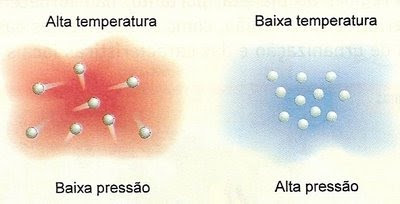 Pressão atmosférica
A pressão atmosférica é a força exercida pelo peso da atmosfera sobre a superfície. Varia de acordo com a altitude e a latitude/ temperatura. Essa variação desse elemento é responsável pela movimentação do ar.
Quanto maior a altitude, menor a pressão. Quanto menor a latitude, menor a pressão. Nas regiões mais quentes, região equatorial, o ar se dilata ficando leve, por isso tem uma baixa pressão. Próximo aos polos, o frio contrai o ar, deixando mais denso, tendo uma maior pressão.
Em regiões mais elevadas, de menor temperatura, também há menor concentração de moléculas de ar (ar mais rarefeito) e, neste caso, menor será a pressão.
Pressão atmosférica
A pressão atmosférica é o principal responsável pela formação dos ventos (ar em movimento), pois estes são gerados e se deslocam das áreas de alta pressão (onde existe mais ar e é mais frio/áreas anticiclonais) para as áreas de baixas pressões atmosféricas (menos ar e mais quente/ áreas ciclonais).
Vento
É o ar em movimento, a partir das diferenças de pressões atmosféricas. Com a temperatura quente o ar torna-se menos denso e sobe, o que diminui a pressão sobre a superfície, formando uma zona de baixa pressão atmosférica receptora de ventos. Com baixa temperatura o ar fica mais denso, sendo assim, formando uma área de alta pressão emissora de ventos
Vento
BRISAS
A sensação agradável de estarmos a beira mar - Para se aquecer, a água precisa de mais energia solar do que a terra. Embora ambas recebam a mesma quantidade de energia, a última se aquece mais porque o solo é mau condutor e concentra o calor. A água é boa condutora e dispersa o calor para águas profundas. A temperatura mais alta da terra aquece o ar sobre ela deixando-o mais leve e tornando a pressão atmosférica menor do que sobre o oceano. Durante o dia os ventos se deslocam do oceano para o continente, formando a brisa marítima. Já a noite a situação se inverte. O mar guarda calor, mantêm a temperatura noturna quase igual à diurna. O ar sobre o oceano é mais quente do que na terra, logo os ventos se dirigem para o mar, que tem pressão mais baixa, formando a brisa terrestre.
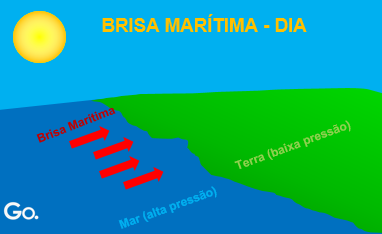 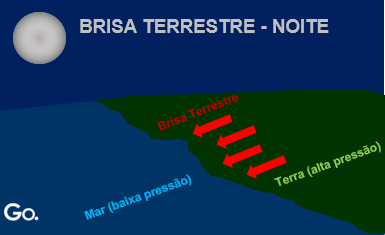 Vento
Vento
Existem alguns fenômenos da natureza que são resultado da ação dos ventos, variação da temperatura, umidade, clima e diversos outros fatores, que causam devastação e muito medo. São movimentos do vento que tem como característica ser uma tempestade giratória ou circular intensa causada pela queda da pressão atmosférica em uma área significativamente menor e sua temperatura ligeiramente maior do que as áreas que a circundam. Sua ação tem consequências bastante destrutivas para as sociedades. São chamados de ciclone, tornado, furacão, tufão. São distintos entre si, sendo divididos em dois grupos: ciclones ( tufão e furacão) e tornado.
Vento
Os tufões, furacões ou ciclones se iniciam em regiões oceânicas onde a temperatura ultrapassa os 27º C. A evaporação da água dos oceanos se acumula em forma de nuvens na camada mais baixa da atmosfera, o que cria uma camada de baixa pressão atmosférica, fazendo com que o ar quente suba com mais rapidez e com que o ar frio das camadas superiores comece a descer pelo centro da tempestade. Ventos em sentido contrário fazem com que a tempestade comece a girar. Enquanto avança pelo mar, neste turbilhão, mais água é evaporada, alimentando o ciclone. Quando ele atinge algum continente, que é mais frio e seco, começa a se dissipar - causando, mesmo assim, enorme destruição em seu caminho.
Vento
Ciclone – uma tempestade muito violenta que acontece em regiões tropicais ou subtropicais num movimento de ar giratório que se apresenta em uma grande área, envolvendo centenas de quilômetros. Costuma apresentar ventos com velocidades iguais ou superiores a 120 km/h e é bastante destrutivo, pois atinge uma grande área e pode durar vários dias.
Os ciclones dividem-se em tropicais e extratropicais. Os últimos ocorrem em áreas de latitudes médias, por um sistema de baixa pressão e sem calor em seu núcleo; já os primeiros apresentam-se em áreas tropicais, por um sistema de alta pressão e com grande calor em seu núcleo. Dessa forma, tufão e furacão são dois tipos de ciclones tropicais.
A diferença entre furacão e tufão é apenas a localização geográfica onde ocorrem, pois receberam nomes distintos nas diferentes regiões em que se apresentaram.
Vento
Furacão – forma-se no Oceano Atlântico ao norte, no Mar do Caribe, no Golfo do México e no Oceano Pacífico próximo ao litoral da América do Norte.
Tufão – forma-se no Oceano Pacífico a leste da Linha Internacional de Data, próximo ao Japão, ao sul da Ásia e também na porção leste do Oceano Índico.
Ciclones tropicais giram todos na mesma direção anti-horária, se forem formados no hemisfério norte; no sentido horário quando se formam no hemisfério sul.
Vento
Tornado – também é um movimento de ar giratório, mas que se estabelece em uma área menor, embora se apresente em velocidades maiores, que giram em torno dos 500 km/h ou mais. São visíveis diretamente a olho nu, pois seu diâmetro não costuma ultrapassar os 2 km e seu tempo de duração é bem menor, entre 10 e 15 minutos. Seu grau de destruição é até maior que o do ciclone, porém atinge uma área mais restrita.
Fenômenos
El Niño e La Niña
El Niño é um fenômeno atmosférico-oceânico caracterizado por um aquecimento anormal das águas superficiais no Oceano Pacífico Tropical. Altera o clima regional e global, mudando os padrões de vento a nível mundial, afetando assim, os regimes de chuva em regiões tropicais e de latitudes médias.Derivada do espanhol, a palavra "El Niño" refere-se à presença de águas quentes que todos os anos aparecem na costa norte de Peru, na época de Natal. Os pescadores do Peru e Equador chamaram a esta presença de águas mais quentes de corrente El Niño, em referência ao Niño Jesus (Menino Jesus), isso pelo fato de que a ocorrência da ressurgência proporciona o acréscimo de peixe na superfície marítima.
Fenômenos
A La Niña, também conhecido como El Viejo (“ o velho”) também um fenômeno oceânico-atmosférico, mas com características opostas ao El Niño. Caracteriza-se por um esfriamento anormal nas águas superficiais do oceano Pacífico Tropical, alterando o clima regional e global, mudando os padrões de vento a nível mundial, afetando assim, os regimes de chuva em regiões tropicais e de latitudes médias.
Fenômenos
Exercícios
Sabendo que o clima tem uma inequívoca ação dinâmica, manifesta no sistema oceano-continente-atmosfera, pode-se afirmar corretamente que alguns dos seus principais elementos formadores são: 
a) relevo, vegetação e temperatura.  		
b) umidade, solos e hidrografia.   
c) temperatura, umidade e pressão.   	          
d) pressão, geologia e massas de ar.
Exercícios
2. O principal fator responsável pelas diferenças climáticas existentes na Terra é a radiação solar, pois todo o calor absorvido pelo nosso planeta é proveniente do Sol. Entre os fenômenos cuja ocorrência vincula-se à manifestação dos raios solares, destacam-se:

a) o aumento da umidade e da amplitude térmica.
b) a existência do efeito estufa e das zonas térmicas.
c) a redução da pressão e da inversão térmica.
d) a regulação das precipitações e da circulação atmosférica.
e) o ciclo das estações do ano e do regime de chuvas.
Exercícios
A umidade é um importante elemento atmosférico, pois refere-se à quantidade de água presente no ar na forma de vapor, interferindo em várias configurações climáticas, entre as quais, podemos citar:
a) o controle das temperaturas.
b) a alteração do regime das estações do ano.
c) a presença de vegetação.
d) o deslocamento das massas de ar.
e) a manifestação de anomalias atmosféricas
Os três principais tipos de chuva são: 1) chuva frontal, 2) chuva de relevo ou orográfica, e 3) chuva de convecção ou chuva de verão. Analise as proposições sobre os tipos de chuva.
I. As chuvas orográficas ocorrem em alguns lugares do planeta onde barreiras de relevo obrigam as massas de ar a atingir altitudes superiores, o que causa queda de temperatura e condensação do vapor.
II. Chuvas de convecção ocorrem quando o ar quente próximo à superfície fica leve e sobe para as camadas superiores da atmosfera, carregando umidade. Ao atingir altitudes superiores, a temperatura diminui e o vapor se condensa em gotículas pequenas que permanecem em suspensão. Esse processo se repete até formar nuvens muito grandes, que se precipitam no final do dia.
III. A chuva frontal acontece na zona de contato entre duas massas de ar (frente) de características diferentes (uma fria e outra quente), onde ocorrem a condensação do vapor e a precipitação da água.
IV. As chuvas de relevo costumam ser intermitentes e finas e são muito comuns nas regiões Nordeste e Sudeste do Brasil, onde as serras e chapadas dificultam a penetração, para o interior do continente, das massas úmidas de ar provenientes do oceano Atlântico.
V. Chuvas de convecção são aquelas que ocorrem em dias quentes.